ProstaatcarcinomaRol van de radiotherapie
Staelens Lorenzo
Dienst Radiotherapie
Prognostische factoren
PSA: Prostaat Specifiek Antigen 
APO: Gleasonscore (2 tot 10)
Stadium (T1-T4)
Indeling  prognostische groepen
Laag risico
PSA< 10 en Gleasonscore<7 en T1-2
Intermediair risico
Hoog risico
PSA >20 of T3-4 of Gleason >7
Therapie
Heelkunde: Radicale prostatectomie
Radiotherapie
Extern
Brachytherapie
Hormonale therapie
Watchfull waiting

GEEN GERANDOMISEERDE STUDIES !!
Externe radiotherapie
Primair
Postoperatief 
Bij lokaal recidief
Palliatief
Primaire Radiotherapie
Alle prognostische groepen
Bij intermediair en hoog risico groep: toevoegen van hormonale therapie
Hoge dosis (> 70 Gy)
IMRT (IntensiteitsgeModuleerde RadioTherapie)
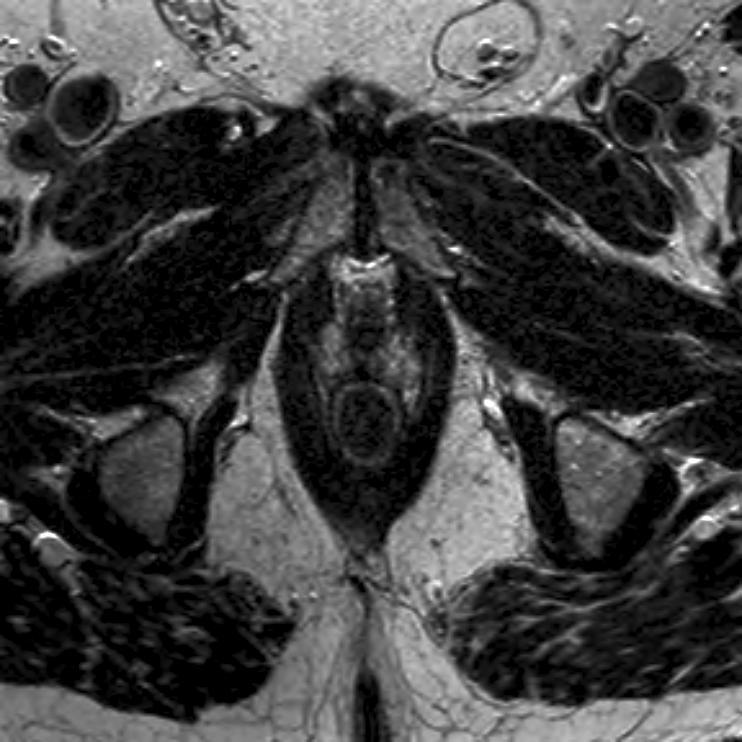 CT prostaat
NMR prostaat
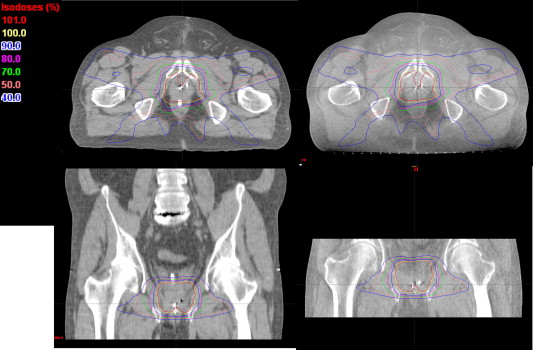 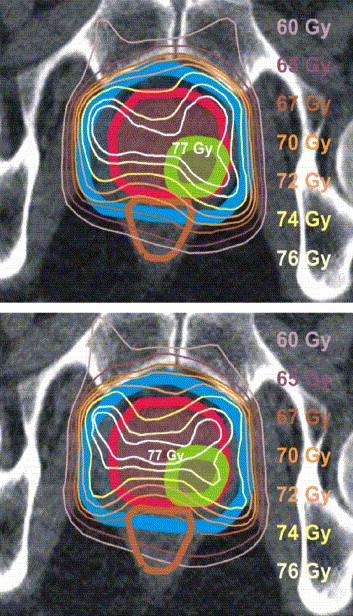 De Meerleer, R&O, 2005, 75:325-333
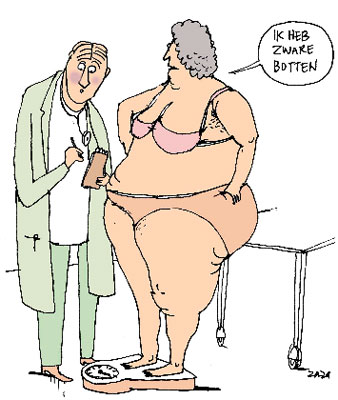 Postoperatieve Radiotherapie
Na radicale prostatectomie
pT3a-b, positief snedevlak
Dosis: 60-66 Gy
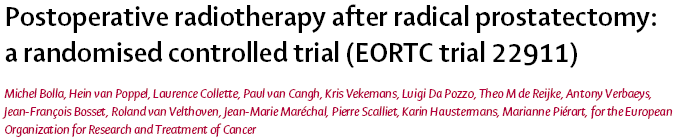 1005 patiënten na radicale prostatectomie
Randomisatie: Radiotherapie of afwachten
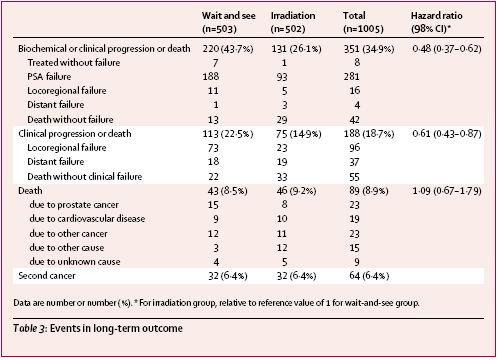 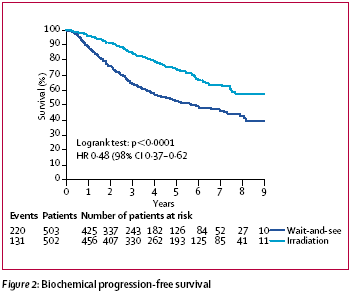 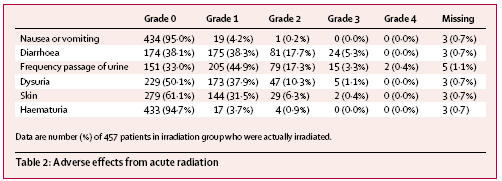 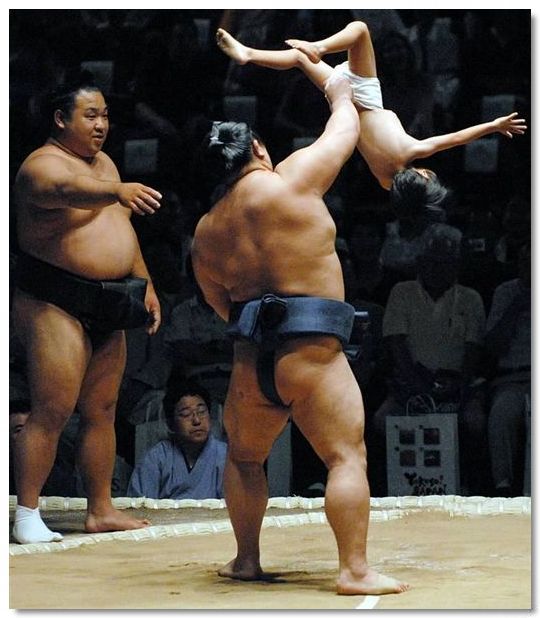 “Salvage” Radiotherapie
Stijging PSA na radicale prostatectomie
Liefst zo laag mogelijk PSA
Dosis: 70 Gy
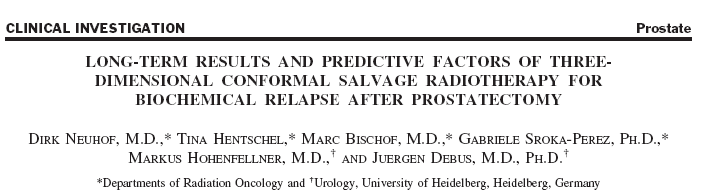 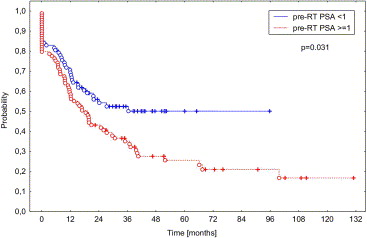 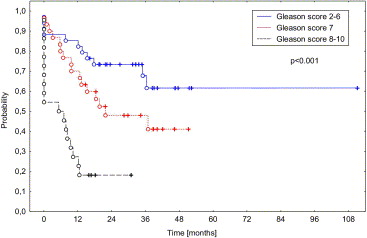 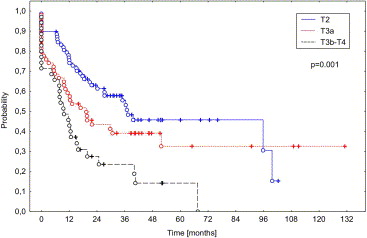 Nevenwerkingen
Acuut:
Diarree
Gevoelige stoelgang
Irritatieve mictieklachten
Vermoeidheid
Laattijdig:
Rectitis
Cystitis
Impotentie
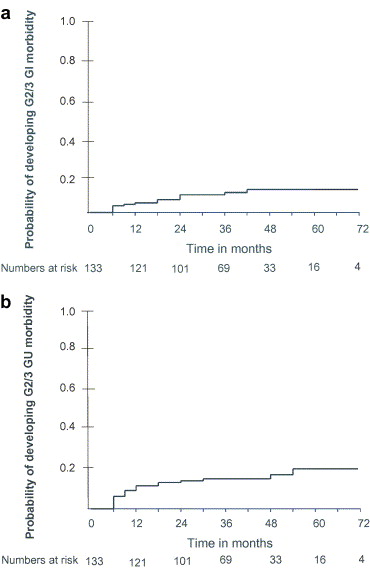 De Meerleer, R&O, 2007, 82:160-166
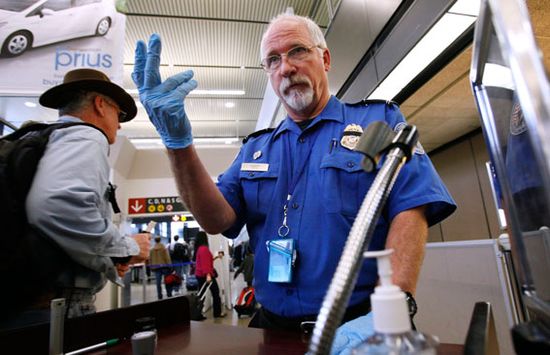 Brachytherapie
Isotoop: Iodium-125 (Palladium-103)
Gamma-stralen (27-35 keV)
Halfwaardetijd: 60 dagen
Na 6 maanden: 87,5 % van de dosis
Na 2 jaar: quasi geen activiteit meer
Brachytherapie
Bepalen aantal naalden en waar plaatsen
Bepalen aantal zaadjes per naald en waar plaatsen
Homogene dosisverdeling over de prostaat
Zo laag mogelijke dosis op urethra en rectum
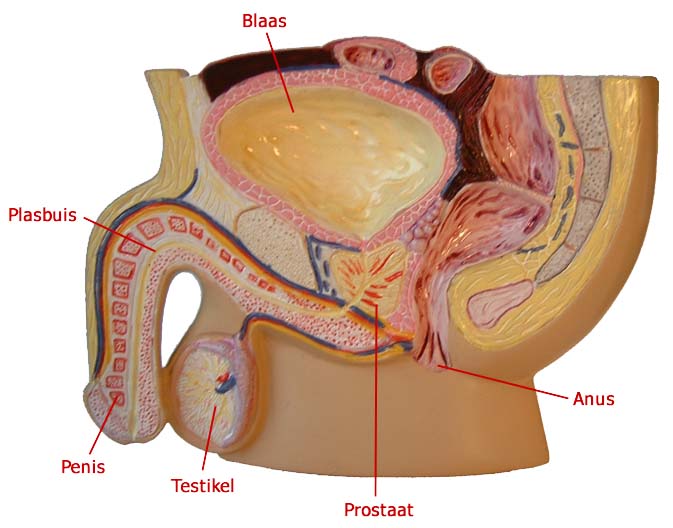 Indicaties brachytherapie
Gleasonscore < 8
PSA < 20
T1-2
Volume prostaat < 50 ml (hormonale therapie indien te groot)
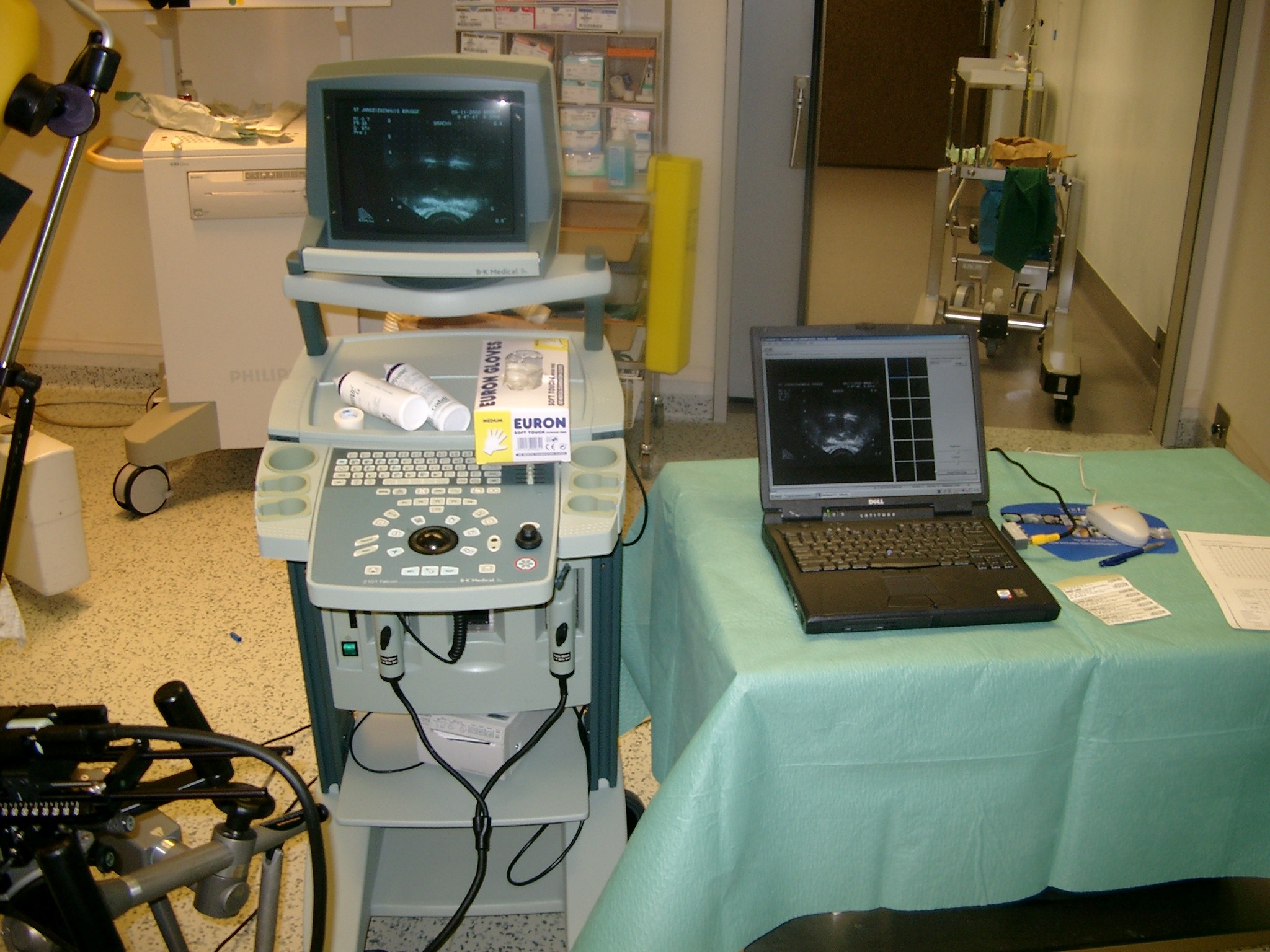 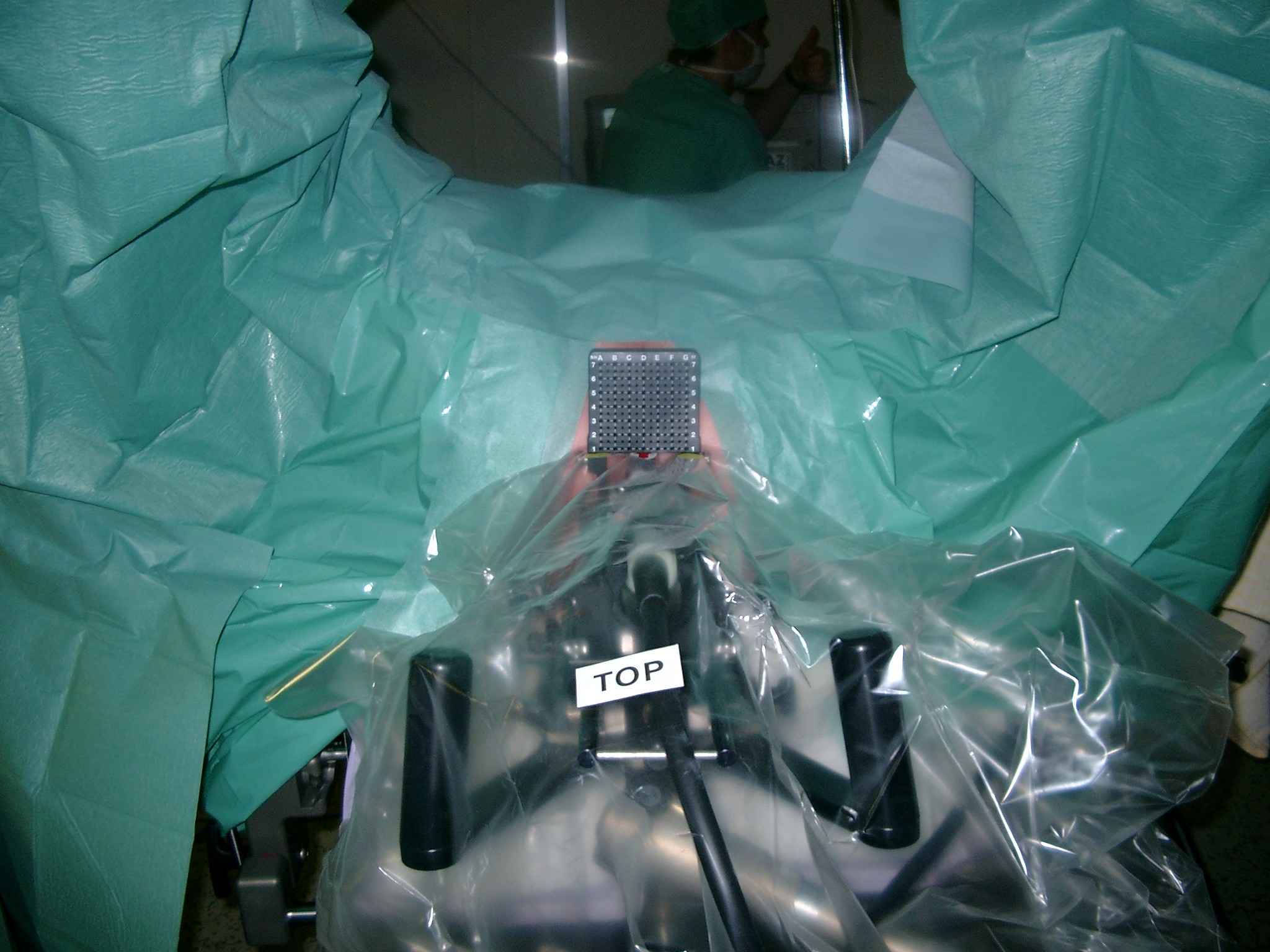 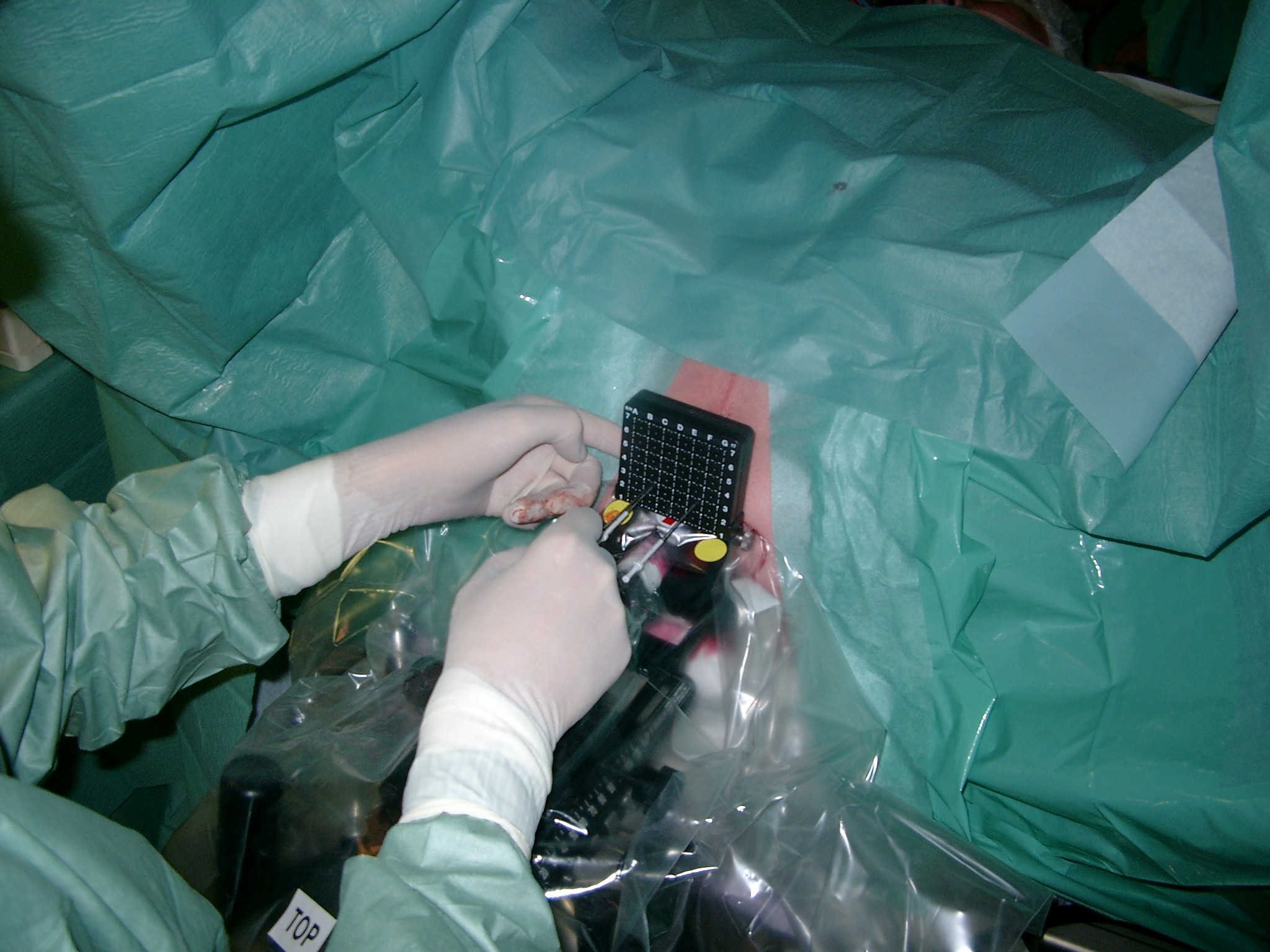 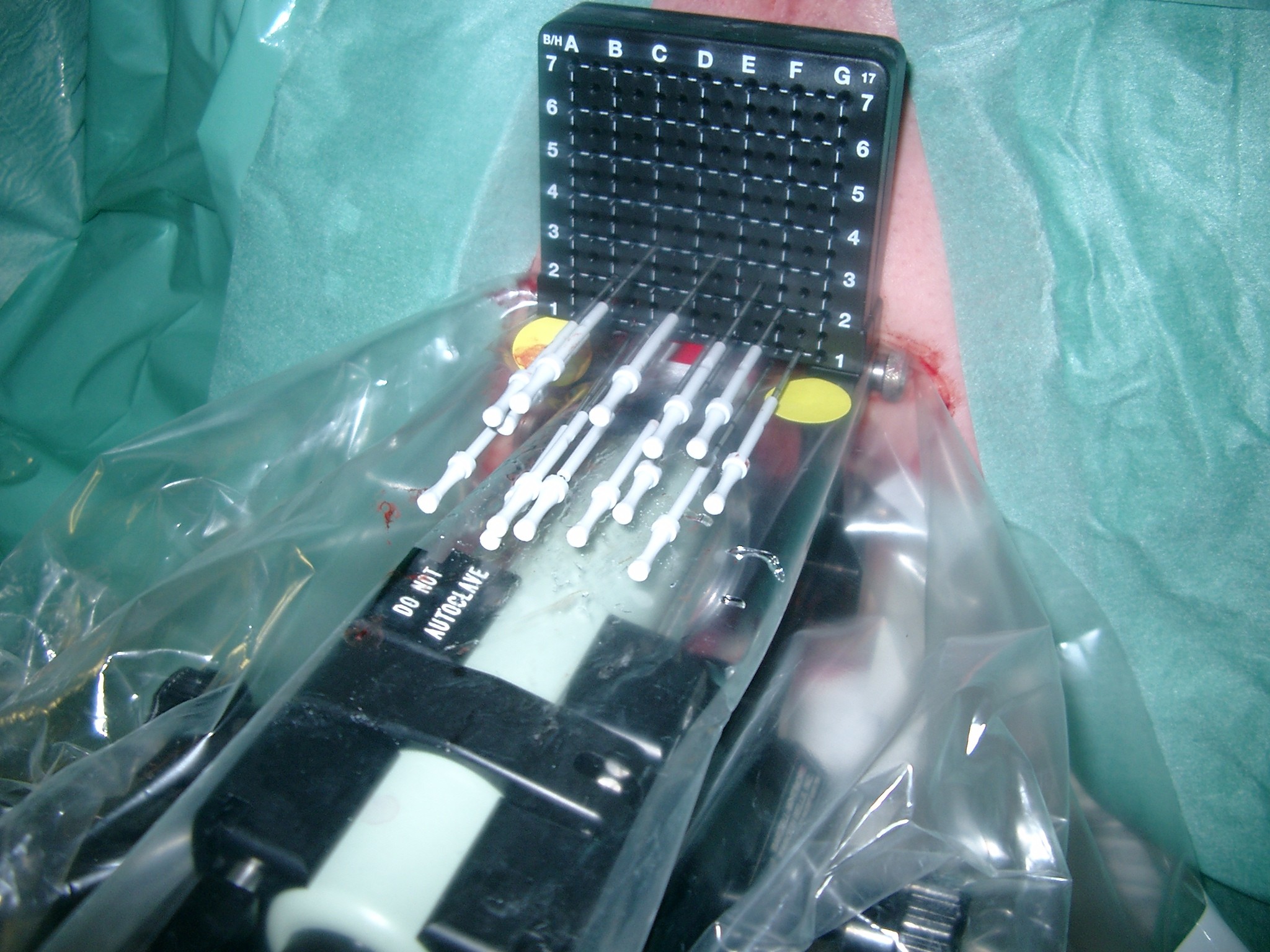 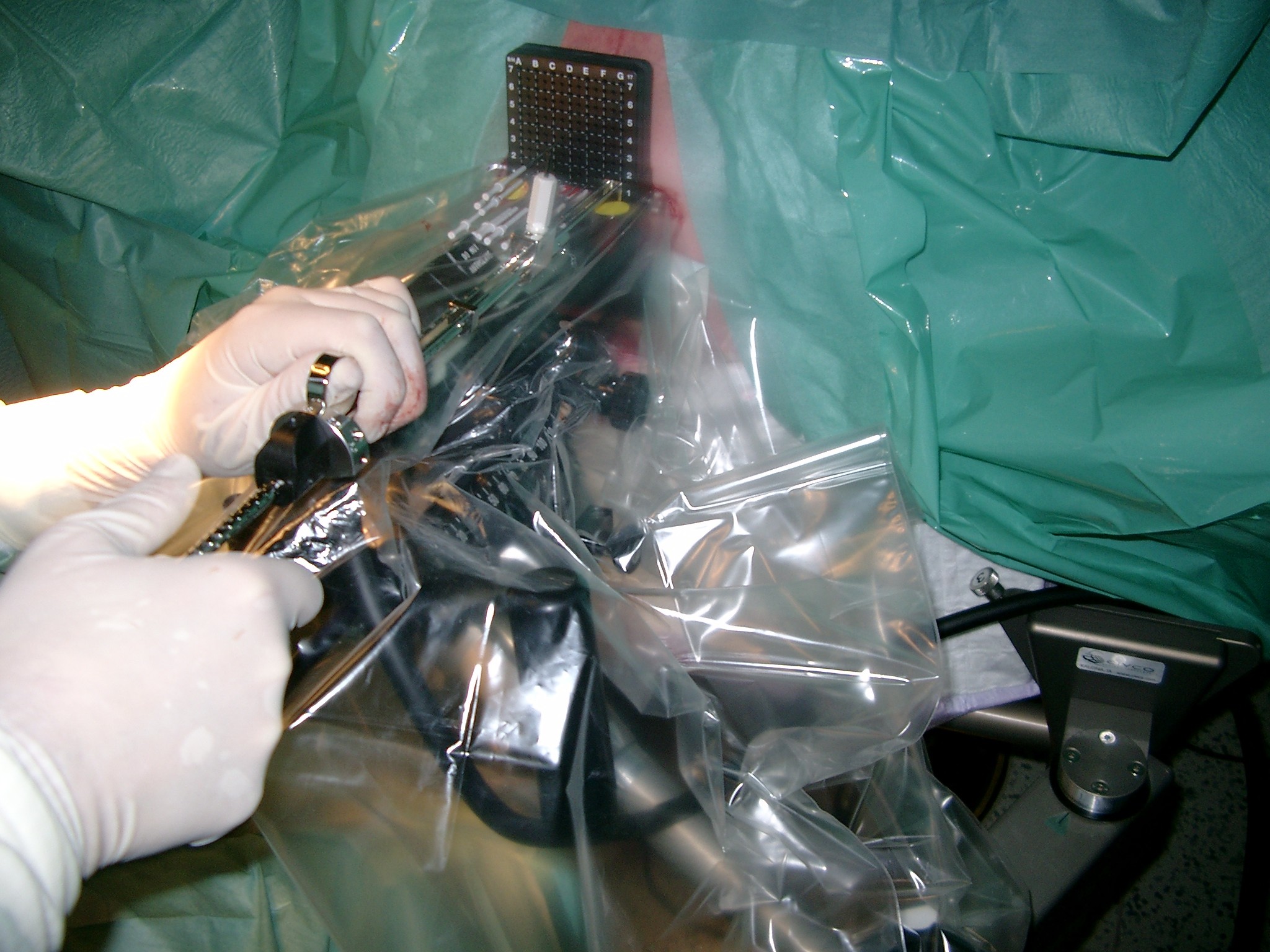 Nevenwerkingen
Irritatieve mictieklachten
Rectitis
Impotentie
Voorzorgen
Eerste 14 dagen urineren in zeefje
Eerste zes maanden geen langdurig nauw contact met zwangeren en kinderen
Eerste zes maanden condoom gebruiken
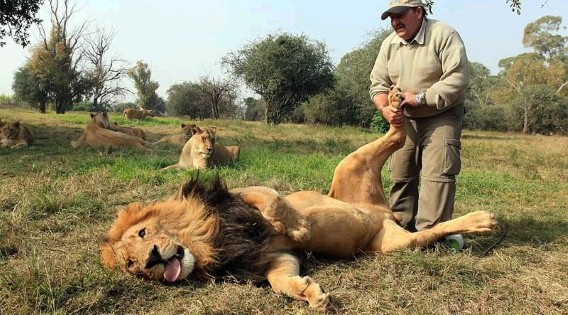 Palliatieve Radiotherapie
Lokale problemen door tumorregressie
Retentie
Haematurie
Pijn
Rectale problemen
Dosis: 30-39 Gy
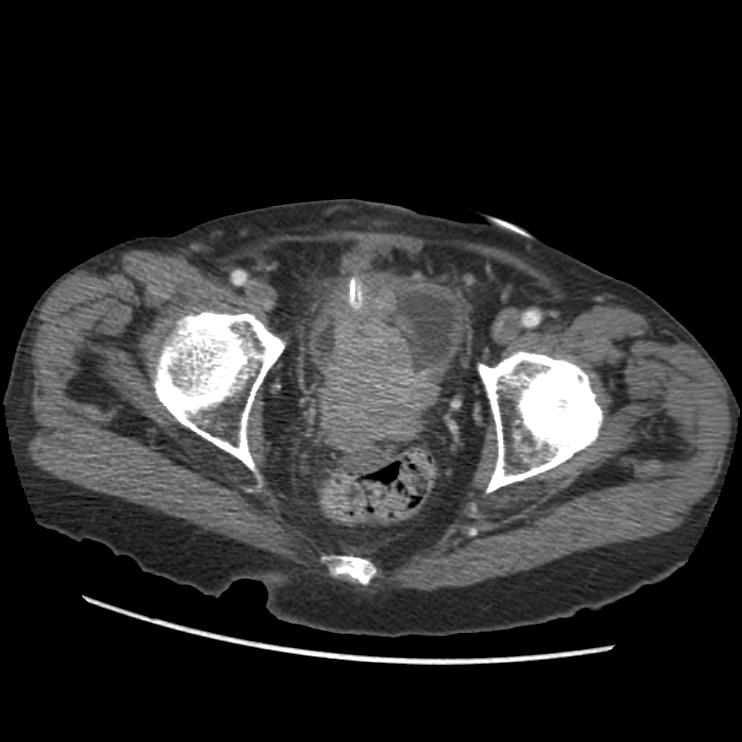 IMRT
IntensiteitsgeModuleerde RadioTherapie
Intensiteit binnen de bestralingsbundel is wisselend (ipv homogeen bij klassieke radiotherapie)
Dosisdistributie volgens het doelvolume
Even of hogere dosis op doelvolume, minder op omliggende structuren
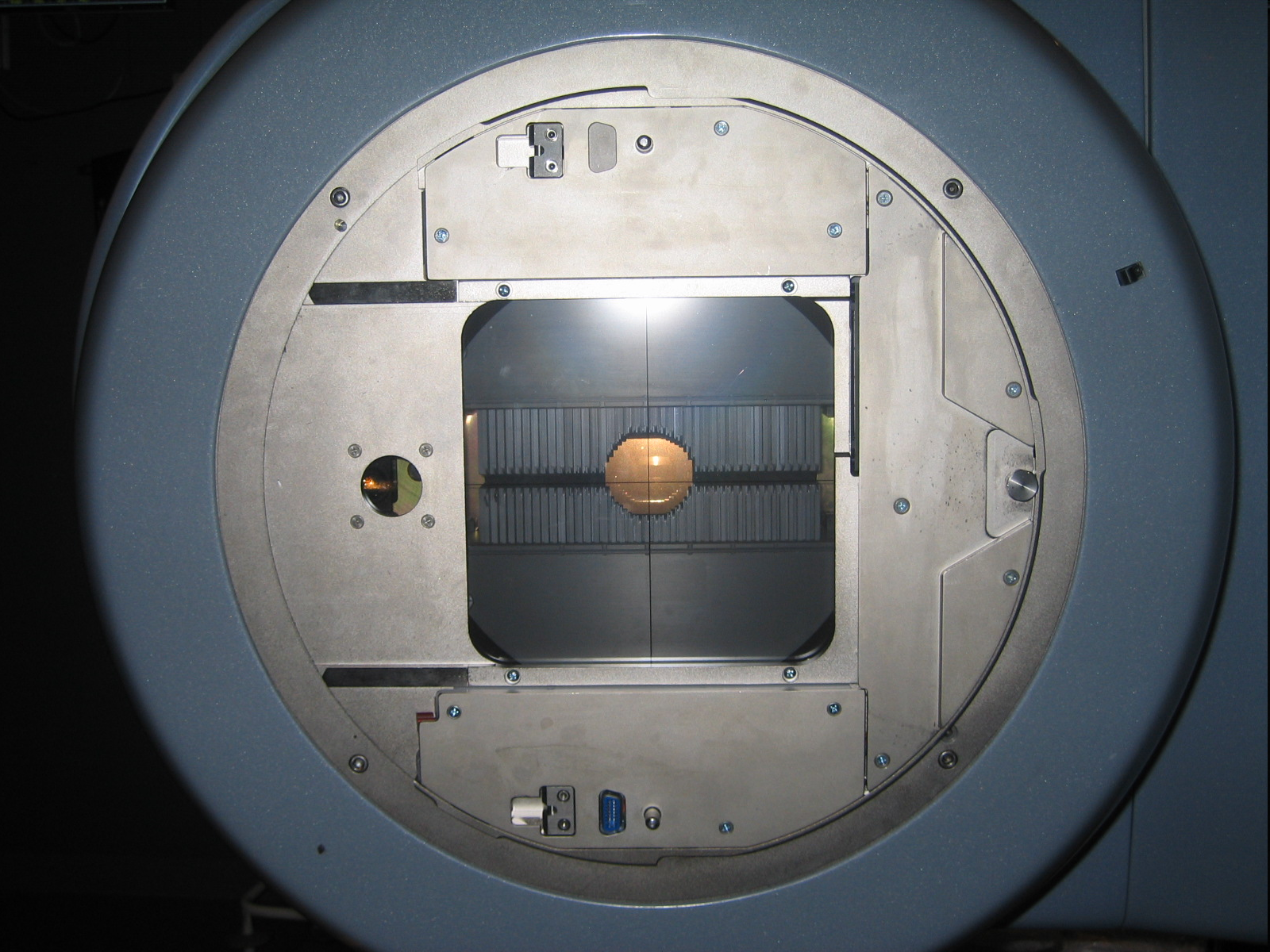 IMRT
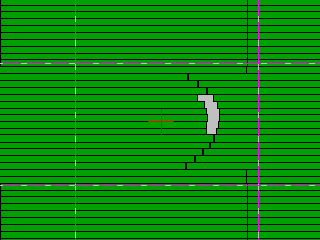